Ga jij wel eens op reis?
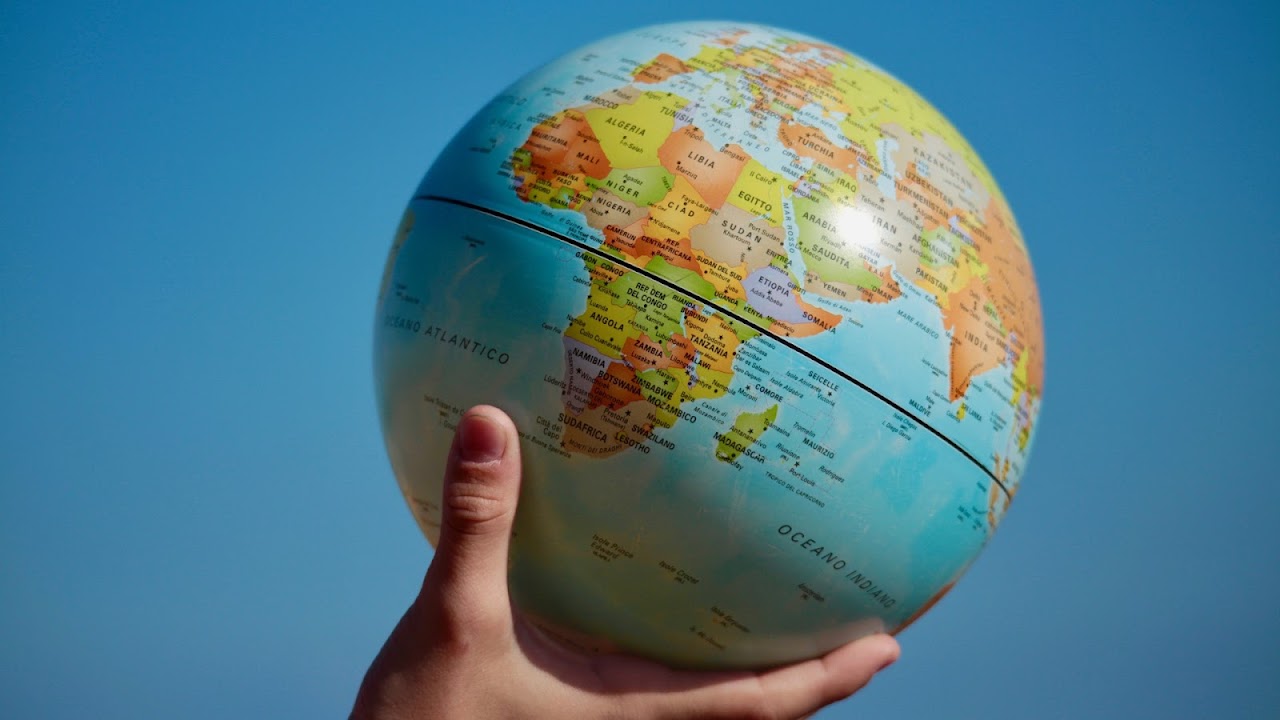 Reisbrochures
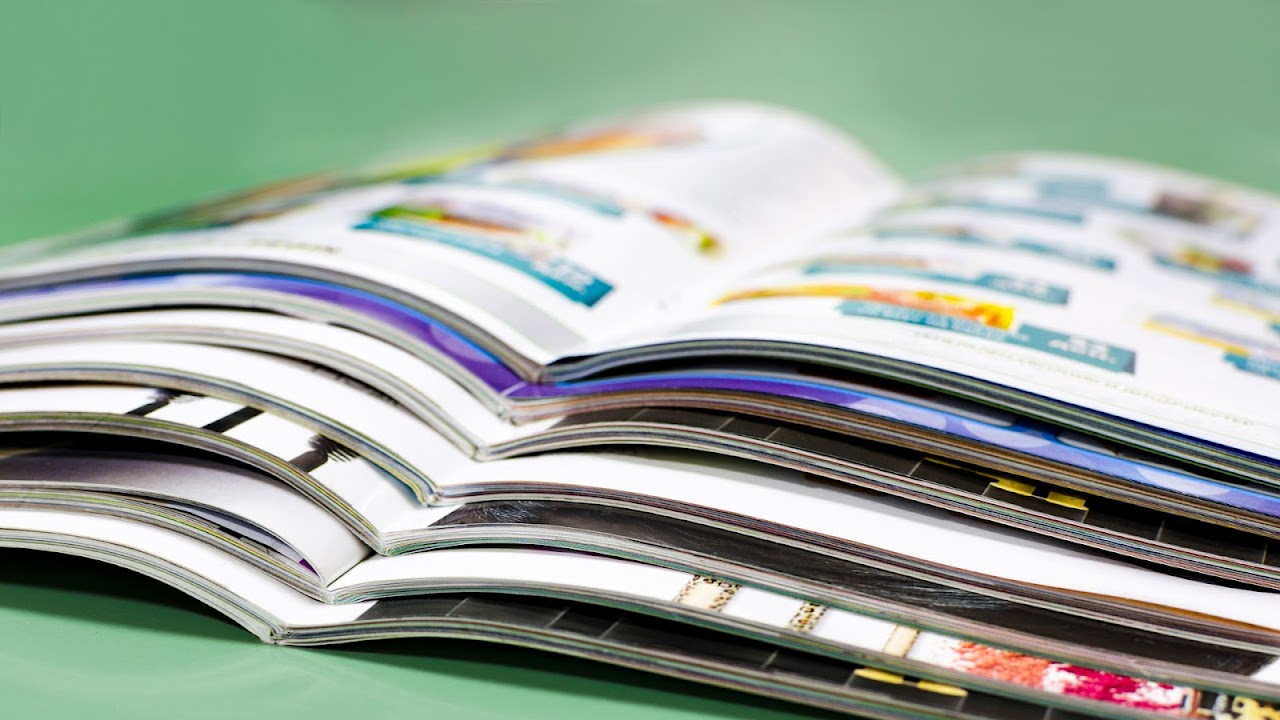 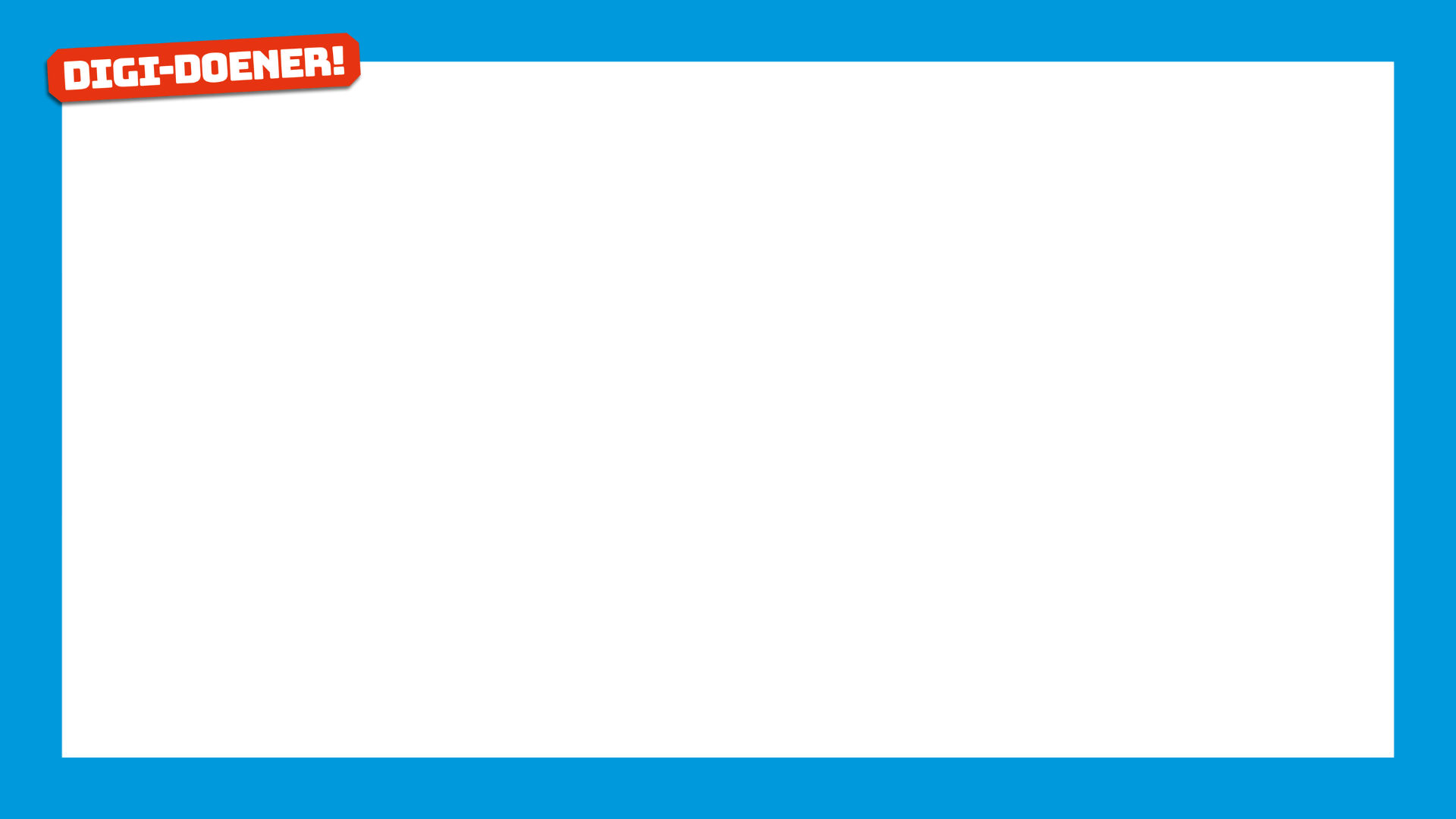 Werken met een
tekstverwerkingsprogramma
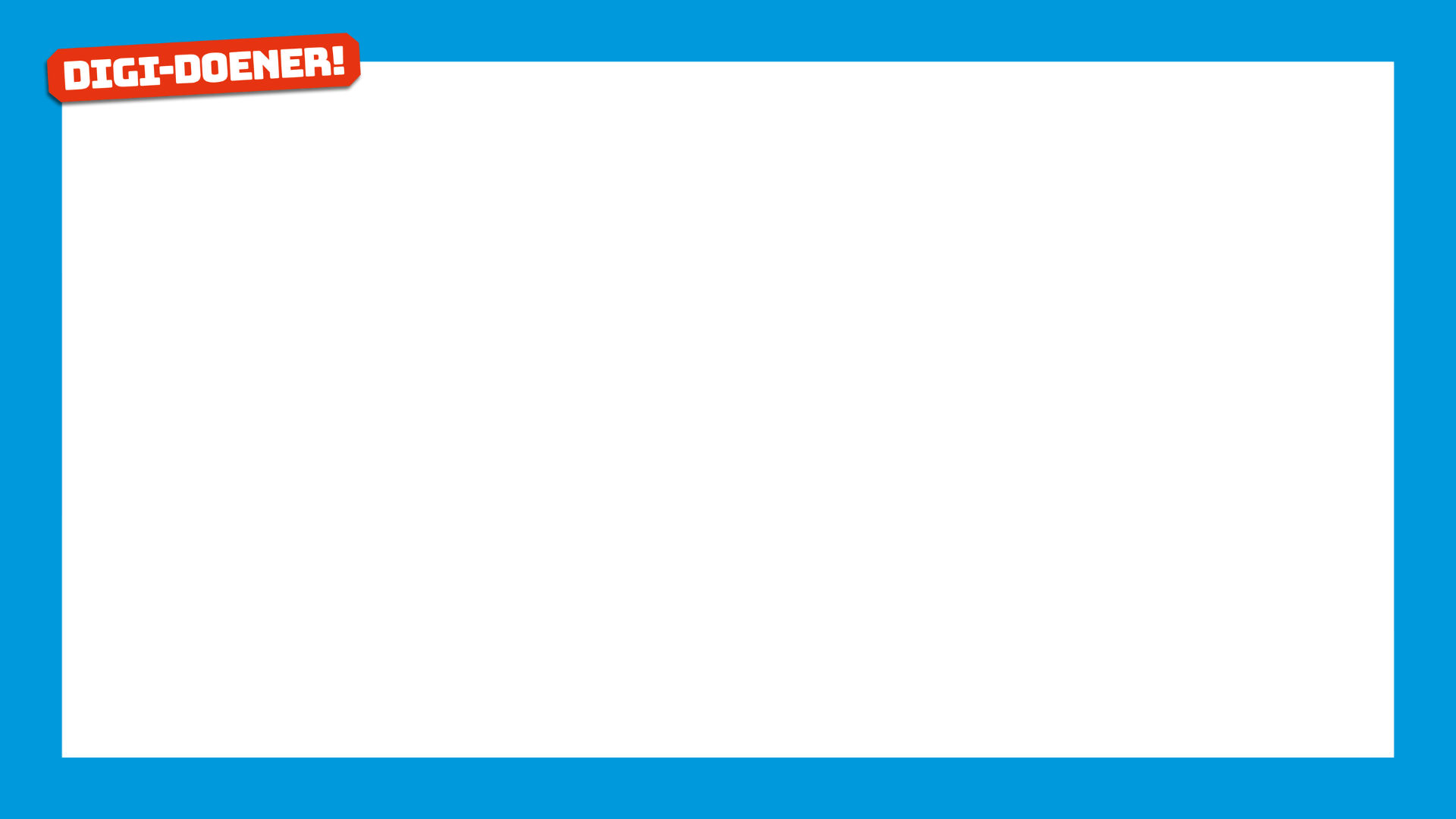 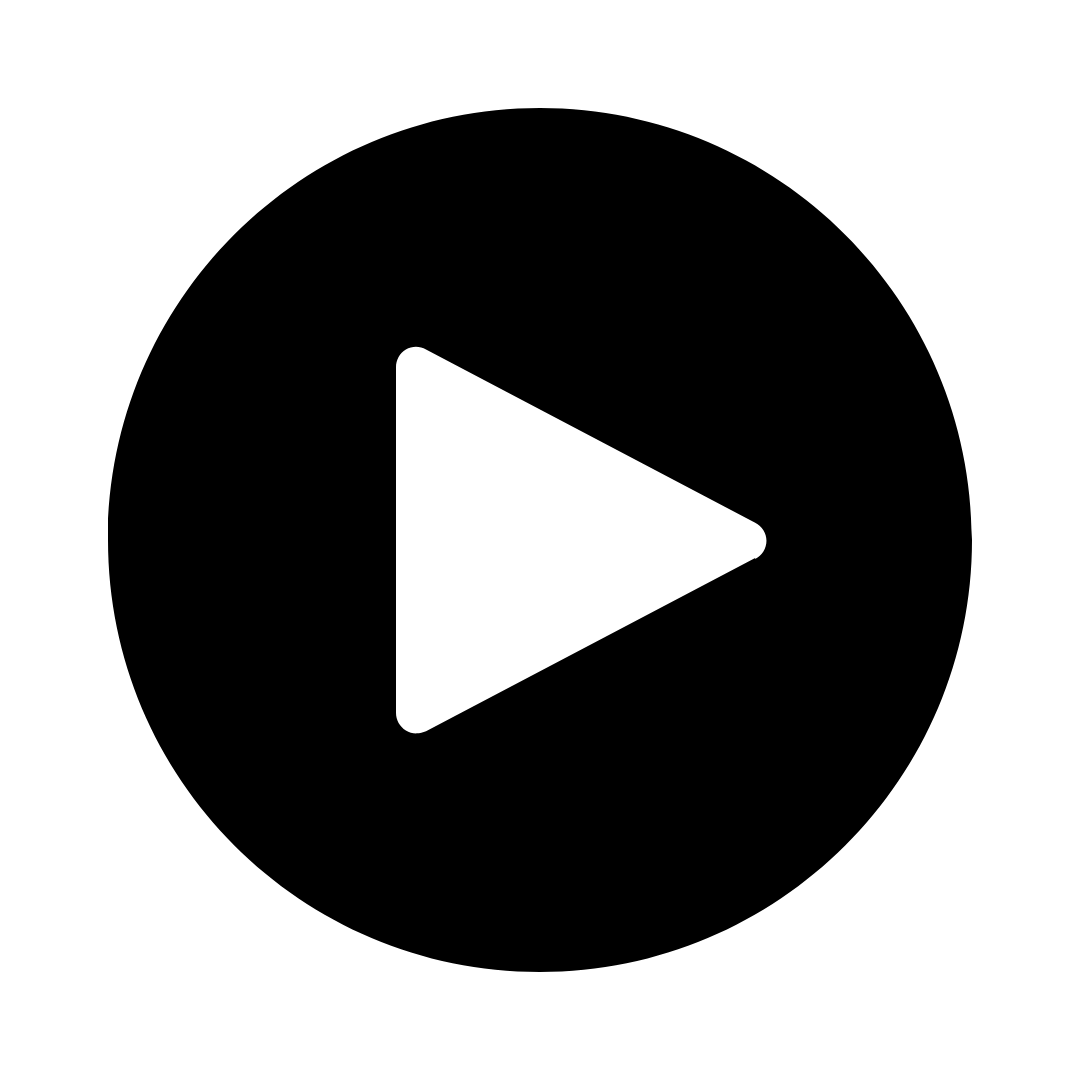 Demonstratie
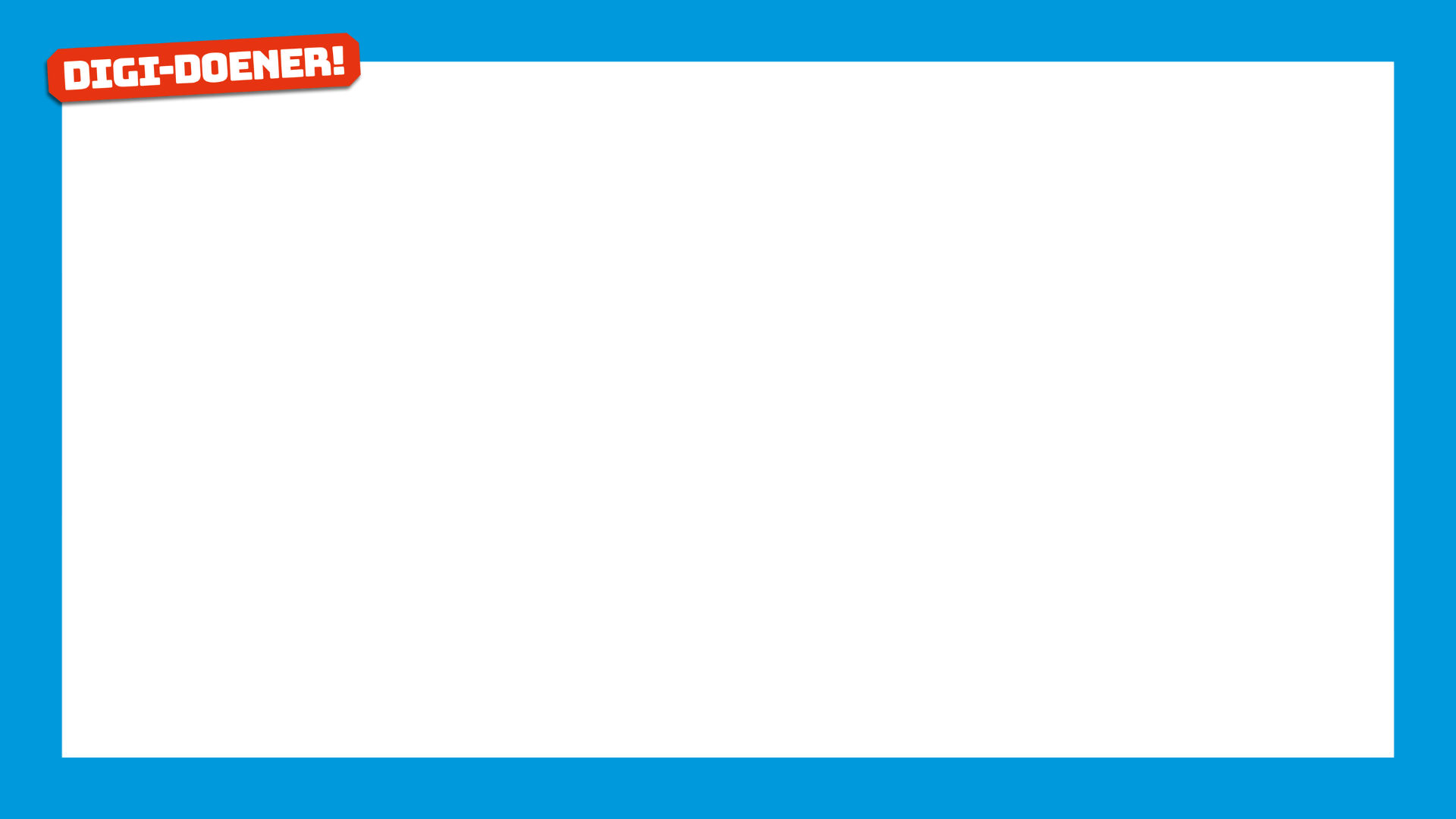 Wat is de functie?
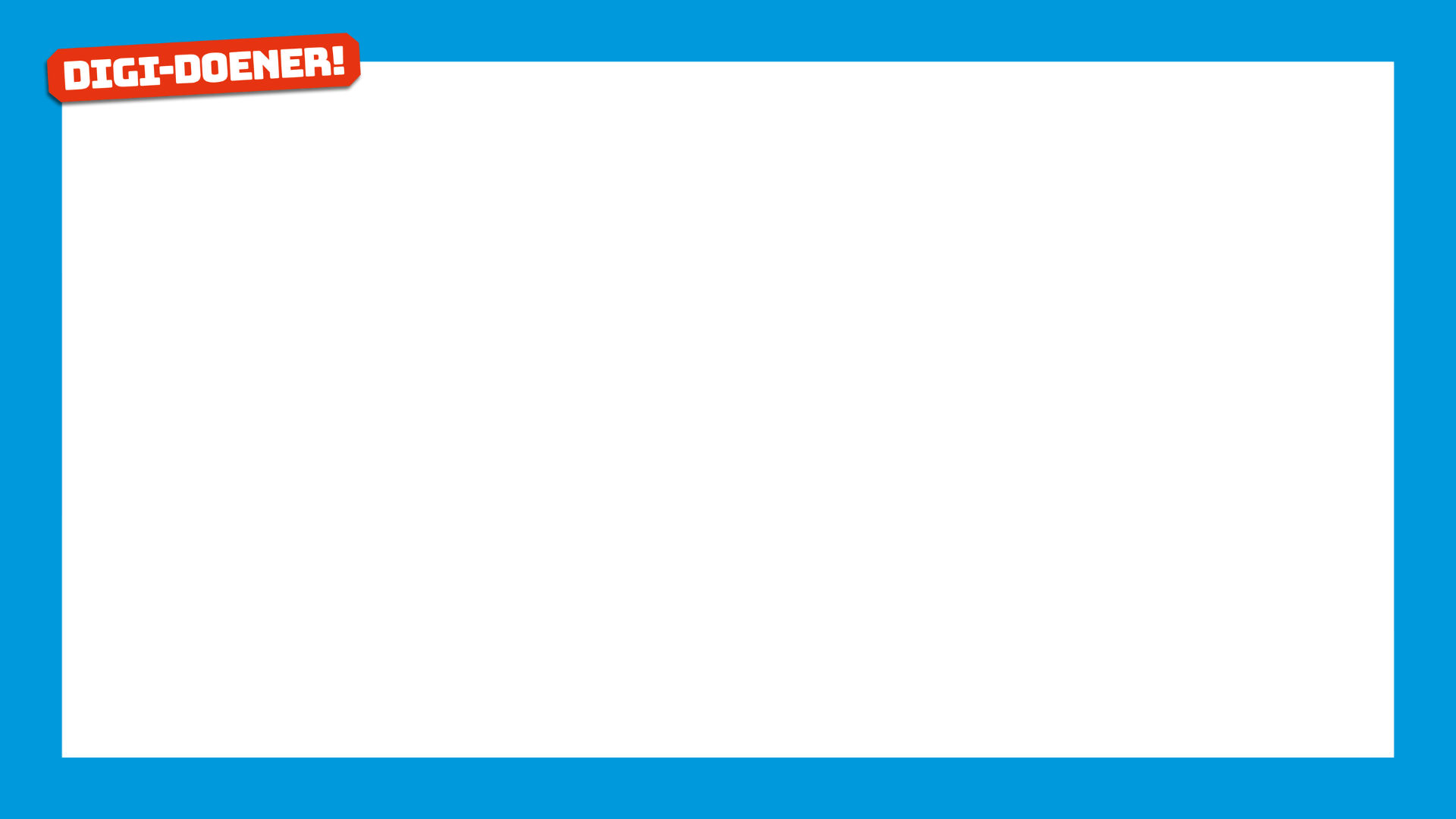 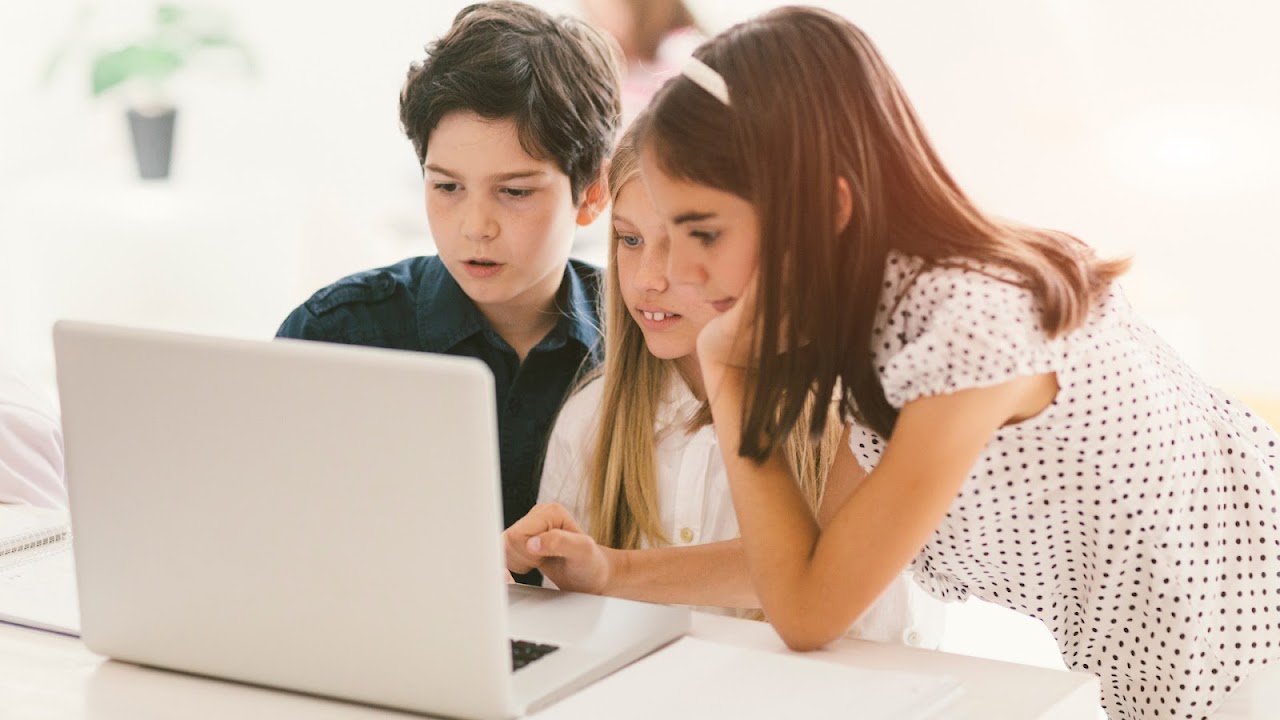 Maak een reisbrochure 
over jouw favoriete land!
Eisen
Gebruik opvallende en aansprekende titels en subtitels.
Voeg een afbeelding van de vlag van het land toe.
Voeg een afbeelding van een bezienswaardigheid van het land toe.
Maak een inhoudsopgave van de titels en subtitels.
Maak gebruik van een tabel.
Maak gebruik van opsommingstekens.
Gebruik een aantrekkelijke en opvallende vormgeving.
Afsluiting
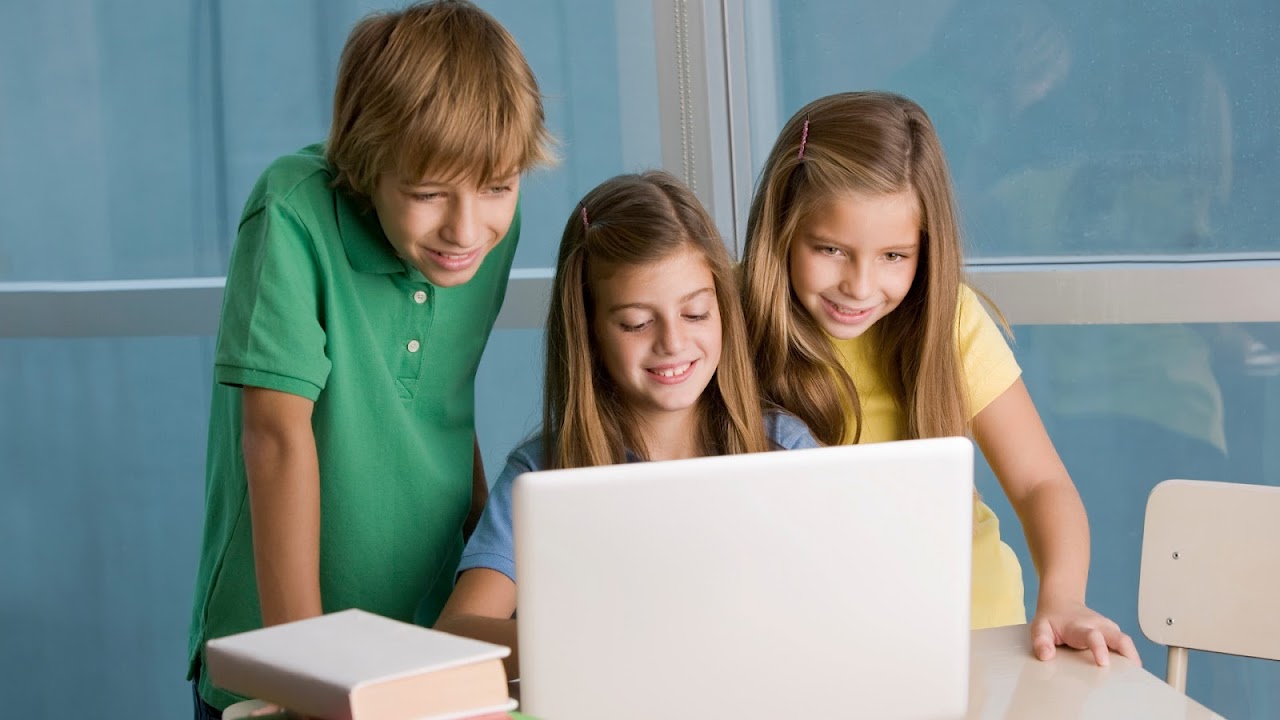